The Roofline Model:A pedagogical tool for program analysis and optimization
Samuel Williams1,2, David Patterson1, 
Leonid Oliker1,2, John Shalf2, Katherine Yelick1,2

1University of California, Berkeley
2Lawrence Berkeley National Laboratory


samw@cs.berkeley.edu
1
[Speaker Notes: Developed not only to easily explain differences in performance among architectures, but also requisite optimizations]
Outline
Motivation, Goals, Audience, etc…
Survey of multicore architectures
Description of the Roofline model
Introduction to Auto-tuning
Application of the roofline to auto-tuned kernels
Example #1 - SpMV
Example #2 - LBMHD
Conclusions
2
Motivation
Multicore guarantees neither good scalability
	nor good (attained) performance 
Performance and scalability can be extremely non-intuitive even to computer scientists

Success of the multicore paradigm seems to be premised upon their programmability
To that end, one must understand the limits to both scalability and efficiency.

		- How can we empower programmers?
3
[Speaker Notes: …. How can we aide them ?]
Primary Focus
Throughput-oriented kernels (rather than time)
Our performance metrics are:
	Gflop/s and % of peak (efficiency) 

	for purposes of this talk, I will focus on memory-intensive 
	64b floating-point SPMD kernels.




Not focused on algorithmic innovation or
	computational complexity
4
Goals & Audience
Goals for Roofline: 
Provide everyone (especially undergrads) with a graphical aid that provides: realistic expectations of performance and productivity
Show inherent hardware limitations for a given kernel
Show potential benefit and priority of optimizations


Who’s not the audience for the Roofline:
Not for those interested in fine tuning (+10%)
Not for those challenged by parallel kernel correctness
5
Multicore SMPsof Interest
(used throughout the rest of the talk)
6
VMT
PPE
SPE
SPE
SPE
SPE
SPE
SPE
SPE
SPE
SPE
SPE
SPE
SPE
SPE
SPE
SPE
SPE
Multicore SMPs Used
256K
256K
256K
256K
256K
256K
256K
256K
256K
256K
256K
256K
256K
256K
256K
256K
512K
L2
MFC
MFC
MFC
MFC
MFC
MFC
MFC
MFC
MFC
MFC
MFC
MFC
MFC
MFC
MFC
MFC
Opteron
Opteron
Opteron
Opteron
Opteron
Opteron
Opteron
Opteron
512KB
victim
512KB
victim
512KB
victim
512KB
victim
512KB
victim
512KB
victim
512KB
victim
512KB
victim
4GB/s
(each direction)
HyperTransport
HyperTransport
2MB Shared quasi-victim (32 way)
2MB Shared quasi-victim (32 way)
SRI / crossbar
SRI / crossbar
VMT
PPE
Core
Core
Core
Core
Core
Core
Core
Core
2x64b memory controllers
2x64b memory controllers
4MB
shared L2
4MB
shared L2
4MB
shared L2
4MB
shared L2
10.66 GB/s
10.66 GB/s
512K
L2
BIF
BIF
667MHz DDR2 DIMMs
667MHz DDR2 DIMMs
<20GB/s
(each direction)
FSB
FSB
10.66 GB/s
10.66 GB/s
Chipset (4x64b controllers)
EIB (ring network)
EIB (ring network)
21.33 GB/s(read)
10.66 GB/s(write)
XDR memory controllers
XDR memory controllers
667MHz FBDIMMs
25.6 GB/s
25.6 GB/s
512MB XDR DRAM
512MB XDR DRAM
MT SPARC
MT SPARC
MT SPARC
MT SPARC
MT SPARC
MT SPARC
MT SPARC
MT SPARC
MT SPARC
MT SPARC
MT SPARC
MT SPARC
MT SPARC
MT SPARC
MT SPARC
MT SPARC
Crossbar
Crossbar
8 x 6.4 GB/s
(1 per hub per direction)
179 GB/s
179 GB/s
90 GB/s
90 GB/s
4MB Shared L2 (16 way)
(64b interleaved)
4MB Shared L2 (16 way)
(64b interleaved)
4 Coherency Hubs
4 Coherency Hubs
2x128b controllers
2x128b controllers
21.33 GB/s
21.33 GB/s
10.66 GB/s
10.66 GB/s
667MHz FBDIMMs
667MHz FBDIMMs
Intel Xeon E5345 (Clovertown)
AMD Opteron 2356 (Barcelona)
Sun T2+ T5140 (Victoria Falls)
IBM QS20 Cell Blade
7
[Speaker Notes: NOTE: SMP, NUMA?, Snoop Filter?]
VMT
PPE
SPE
SPE
SPE
SPE
SPE
SPE
SPE
SPE
SPE
SPE
SPE
SPE
SPE
SPE
SPE
SPE
Multicore SMPs Used
256K
256K
256K
256K
256K
256K
256K
256K
256K
256K
256K
256K
256K
256K
256K
256K
512K
L2
MFC
MFC
MFC
MFC
MFC
MFC
MFC
MFC
MFC
MFC
MFC
MFC
MFC
MFC
MFC
MFC
Opteron
Opteron
Opteron
Opteron
Opteron
Opteron
Opteron
Opteron
512KB
victim
512KB
victim
512KB
victim
512KB
victim
512KB
victim
512KB
victim
512KB
victim
512KB
victim
4GB/s
(each direction)
HyperTransport
HyperTransport
2MB Shared quasi-victim (32 way)
2MB Shared quasi-victim (32 way)
SRI / crossbar
SRI / crossbar
VMT
PPE
Core
Core
Core
Core
Core
Core
Core
Core
2x64b memory controllers
2x64b memory controllers
4MB
shared L2
4MB
shared L2
4MB
shared L2
4MB
shared L2
10.66 GB/s
10.66 GB/s
512K
L2
BIF
BIF
667MHz DDR2 DIMMs
667MHz DDR2 DIMMs
<20GB/s
(each direction)
FSB
FSB
10.66 GB/s
10.66 GB/s
Chipset (4x64b controllers)
EIB (ring network)
EIB (ring network)
21.33 GB/s(read)
10.66 GB/s(write)
XDR memory controllers
XDR memory controllers
667MHz FBDIMMs
25.6 GB/s
25.6 GB/s
512MB XDR DRAM
512MB XDR DRAM
MT SPARC
MT SPARC
MT SPARC
MT SPARC
MT SPARC
MT SPARC
MT SPARC
MT SPARC
MT SPARC
MT SPARC
MT SPARC
MT SPARC
MT SPARC
MT SPARC
MT SPARC
MT SPARC
Crossbar
Crossbar
8 x 6.4 GB/s
(1 per hub per direction)
179 GB/s
179 GB/s
90 GB/s
90 GB/s
4MB Shared L2 (16 way)
(64b interleaved)
4MB Shared L2 (16 way)
(64b interleaved)
4 Coherency Hubs
4 Coherency Hubs
2x128b controllers
2x128b controllers
21.33 GB/s
21.33 GB/s
10.66 GB/s
10.66 GB/s
667MHz FBDIMMs
667MHz FBDIMMs
Intel Xeon E5345 (Clovertown)
AMD Opteron 2356 (Barcelona)
Conventional Cache-based
Memory Hierarchy
Sun T2+ T5140 (Victoria Falls)
IBM QS20 Cell Blade
Disjoint Local Store
Memory Hierarchy
8
VMT
PPE
SPE
SPE
SPE
SPE
SPE
SPE
SPE
SPE
SPE
SPE
SPE
SPE
SPE
SPE
SPE
SPE
Multicore SMPs Used
256K
256K
256K
256K
256K
256K
256K
256K
256K
256K
256K
256K
256K
256K
256K
256K
512K
L2
MFC
MFC
MFC
MFC
MFC
MFC
MFC
MFC
MFC
MFC
MFC
MFC
MFC
MFC
MFC
MFC
Opteron
Opteron
Opteron
Opteron
Opteron
Opteron
Opteron
Opteron
512KB
victim
512KB
victim
512KB
victim
512KB
victim
512KB
victim
512KB
victim
512KB
victim
512KB
victim
4GB/s
(each direction)
HyperTransport
HyperTransport
2MB Shared quasi-victim (32 way)
2MB Shared quasi-victim (32 way)
SRI / crossbar
SRI / crossbar
VMT
PPE
Core
Core
Core
Core
Core
Core
Core
Core
2x64b memory controllers
2x64b memory controllers
4MB
shared L2
4MB
shared L2
4MB
shared L2
4MB
shared L2
10.66 GB/s
10.66 GB/s
512K
L2
BIF
BIF
667MHz DDR2 DIMMs
667MHz DDR2 DIMMs
<20GB/s
(each direction)
FSB
FSB
10.66 GB/s
10.66 GB/s
Chipset (4x64b controllers)
EIB (ring network)
EIB (ring network)
21.33 GB/s(read)
10.66 GB/s(write)
XDR memory controllers
XDR memory controllers
667MHz FBDIMMs
25.6 GB/s
25.6 GB/s
512MB XDR DRAM
512MB XDR DRAM
MT SPARC
MT SPARC
MT SPARC
MT SPARC
MT SPARC
MT SPARC
MT SPARC
MT SPARC
MT SPARC
MT SPARC
MT SPARC
MT SPARC
MT SPARC
MT SPARC
MT SPARC
MT SPARC
Crossbar
Crossbar
8 x 6.4 GB/s
(1 per hub per direction)
179 GB/s
179 GB/s
90 GB/s
90 GB/s
4MB Shared L2 (16 way)
(64b interleaved)
4MB Shared L2 (16 way)
(64b interleaved)
4 Coherency Hubs
4 Coherency Hubs
2x128b controllers
2x128b controllers
21.33 GB/s
21.33 GB/s
10.66 GB/s
10.66 GB/s
667MHz FBDIMMs
667MHz FBDIMMs
Intel Xeon E5345 (Clovertown)
AMD Opteron 2356 (Barcelona)
Sun T2+ T5140 (Victoria Falls)
IBM QS20 Cell Blade
multithreaded cores
9
VMT
PPE
SPE
SPE
SPE
SPE
SPE
SPE
SPE
SPE
SPE
SPE
SPE
SPE
SPE
SPE
SPE
SPE
Multicore SMPs Used(peak double precision flops)
256K
256K
256K
256K
256K
256K
256K
256K
256K
256K
256K
256K
256K
256K
256K
256K
512K
L2
MFC
MFC
MFC
MFC
MFC
MFC
MFC
MFC
MFC
MFC
MFC
MFC
MFC
MFC
MFC
MFC
Opteron
Opteron
Opteron
Opteron
Opteron
Opteron
Opteron
Opteron
512KB
victim
512KB
victim
512KB
victim
512KB
victim
512KB
victim
512KB
victim
512KB
victim
512KB
victim
4GB/s
(each direction)
HyperTransport
HyperTransport
2MB Shared quasi-victim (32 way)
2MB Shared quasi-victim (32 way)
SRI / crossbar
SRI / crossbar
VMT
PPE
Core
Core
Core
Core
Core
Core
Core
Core
2x64b memory controllers
2x64b memory controllers
4MB
shared L2
4MB
shared L2
4MB
shared L2
4MB
shared L2
10.66 GB/s
10.66 GB/s
512K
L2
BIF
BIF
667MHz DDR2 DIMMs
667MHz DDR2 DIMMs
<20GB/s
(each direction)
FSB
FSB
10.66 GB/s
10.66 GB/s
Chipset (4x64b controllers)
EIB (ring network)
EIB (ring network)
21.33 GB/s(read)
10.66 GB/s(write)
XDR memory controllers
XDR memory controllers
667MHz FBDIMMs
25.6 GB/s
25.6 GB/s
512MB XDR DRAM
512MB XDR DRAM
MT SPARC
MT SPARC
MT SPARC
MT SPARC
MT SPARC
MT SPARC
MT SPARC
MT SPARC
MT SPARC
MT SPARC
MT SPARC
MT SPARC
MT SPARC
MT SPARC
MT SPARC
MT SPARC
Crossbar
Crossbar
8 x 6.4 GB/s
(1 per hub per direction)
179 GB/s
179 GB/s
90 GB/s
90 GB/s
4MB Shared L2 (16 way)
(64b interleaved)
4MB Shared L2 (16 way)
(64b interleaved)
4 Coherency Hubs
4 Coherency Hubs
2x128b controllers
2x128b controllers
21.33 GB/s
21.33 GB/s
10.66 GB/s
10.66 GB/s
667MHz FBDIMMs
667MHz FBDIMMs
Intel Xeon E5345 (Clovertown)
AMD Opteron 2356 (Barcelona)
75 GFlop/s
74 Gflop/s
Sun T2+ T5140 (Victoria Falls)
IBM QS20 Cell Blade
19 GFlop/s
29* GFlop/s
*SPEs only
10
VMT
PPE
SPE
SPE
SPE
SPE
SPE
SPE
SPE
SPE
SPE
SPE
SPE
SPE
SPE
SPE
SPE
SPE
Multicore SMPs Used(total DRAM bandwidth)
256K
256K
256K
256K
256K
256K
256K
256K
256K
256K
256K
256K
256K
256K
256K
256K
512K
L2
MFC
MFC
MFC
MFC
MFC
MFC
MFC
MFC
MFC
MFC
MFC
MFC
MFC
MFC
MFC
MFC
Opteron
Opteron
Opteron
Opteron
Opteron
Opteron
Opteron
Opteron
512KB
victim
512KB
victim
512KB
victim
512KB
victim
512KB
victim
512KB
victim
512KB
victim
512KB
victim
4GB/s
(each direction)
HyperTransport
HyperTransport
2MB Shared quasi-victim (32 way)
2MB Shared quasi-victim (32 way)
SRI / crossbar
SRI / crossbar
VMT
PPE
Core
Core
Core
Core
Core
Core
Core
Core
2x64b memory controllers
2x64b memory controllers
4MB
shared L2
4MB
shared L2
4MB
shared L2
4MB
shared L2
10.66 GB/s
10.66 GB/s
512K
L2
BIF
BIF
667MHz DDR2 DIMMs
667MHz DDR2 DIMMs
<20GB/s
(each direction)
FSB
FSB
10.66 GB/s
10.66 GB/s
Chipset (4x64b controllers)
EIB (ring network)
EIB (ring network)
21.33 GB/s(read)
10.66 GB/s(write)
XDR memory controllers
XDR memory controllers
667MHz FBDIMMs
25.6 GB/s
25.6 GB/s
512MB XDR DRAM
512MB XDR DRAM
MT SPARC
MT SPARC
MT SPARC
MT SPARC
MT SPARC
MT SPARC
MT SPARC
MT SPARC
MT SPARC
MT SPARC
MT SPARC
MT SPARC
MT SPARC
MT SPARC
MT SPARC
MT SPARC
Crossbar
Crossbar
8 x 6.4 GB/s
(1 per hub per direction)
179 GB/s
179 GB/s
90 GB/s
90 GB/s
4MB Shared L2 (16 way)
(64b interleaved)
4MB Shared L2 (16 way)
(64b interleaved)
4 Coherency Hubs
4 Coherency Hubs
2x128b controllers
2x128b controllers
21.33 GB/s
21.33 GB/s
10.66 GB/s
10.66 GB/s
667MHz FBDIMMs
667MHz FBDIMMs
Intel Xeon E5345 (Clovertown)
AMD Opteron 2356 (Barcelona)
21 GB/s (read)
10 GB/s (write)
21 GB/s
Sun T2+ T5140 (Victoria Falls)
IBM QS20 Cell Blade
42 GB/s (read)
21 GB/s (write)
51* GB/s
*SPEs only
11
Roofline models for multicore SMPs
(for memory-intensive double precision floating-point kernels)
12
Arithmetic Intensity in HPC
O( 1 )
O( N )
O( log(N) )
A r i t h m e t i c  I n t e n s i t y
SpMV, BLAS1,2
FFTs
Stencils (PDEs)
Dense Linear Algebra
(BLAS3)
Lattice Methods
Particle Methods
True Arithmetic Intensity (AI) ~ Total Flops / Total DRAM Bytes
constant with respect to problem size for many problems of interest 
ultimately limited by compulsory traffic
diminished by conflict or capacity misses.
13
Naïve Roofline Model
Peak Gflop/s
Gflop/s(AI) = min
AI * StreamBW
Based on Bound and Bottleneck analysis1

Performance is upper bounded by both the peak flop rate, 
	and the product of streaming bandwidth and the flop:byte ratio
(well understood in the performance oriented communities)





					where AI is the actual arithmetic intensity

Assumptions:
Bandwidth is independent on arithmetic intensity
Bandwidth is independent of optimization or access pattern
Computation is independent of optimization
Complete overlap of either communication or computation


1D. Lazowska, J. Zahorjan, G. Graham, K. Sevcik, 
“Quantitative System Performance”
14
Roofline Model
128
64
32
Log scale !
16
attainable Gflop/s
8
4
2
Log scale !
1
1/8
1/4
1/2
1
2
4
8
16
flop:DRAM byte ratio
15
Naïve Roofline Model
Intel Xeon E5345
(Clovertown)
Opteron 2356
(Barcelona)
128
128
Unrealistically optimistic model 
Hand optimized Stream BW benchmark
peak DP
peak DP
64
64
32
32
16
16
attainable Gflop/s
attainable Gflop/s
hand optimized Stream BW
hand optimized Stream BW
8
8
4
4
2
2
1
1
1/16
1/8
1/4
1/2
1
2
4
8
1/16
1/8
1/4
1/2
1
2
4
8
flop:DRAM byte ratio
flop:DRAM byte ratio
Sun T2+ T5140
(Victoria Falls)
IBM QS20
Cell Blade
128
128
64
64
peak DP
32
32
peak DP
hand optimized Stream BW
hand optimized Stream BW
16
16
attainable Gflop/s
attainable Gflop/s
8
8
4
4
2
2
1
1
1/16
1/8
1/4
1/2
1
2
4
8
1/16
1/8
1/4
1/2
1
2
4
8
16
flop:DRAM byte ratio
flop:DRAM byte ratio
Naïve Roofline Model
Intel Xeon E5345
(Clovertown)
Opteron 2356
(Barcelona)
128
128
Unrealistically optimistic model 
Hand optimized Stream BW benchmark
peak DP
peak DP
64
64
32
32
16
This level of performance
is only attainable with
extensive optimizations
16
attainable Gflop/s
attainable Gflop/s
hand optimized Stream BW
hand optimized Stream BW
8
8
4
4
2
2
1
1
1/16
1/8
1/4
1/2
1
2
4
8
1/16
1/8
1/4
1/2
1
2
4
8
flop:DRAM byte ratio
flop:DRAM byte ratio
Sun T2+ T5140
(Victoria Falls)
IBM QS20
Cell Blade
128
128
64
64
peak DP
32
32
peak DP
hand optimized Stream BW
hand optimized Stream BW
16
16
attainable Gflop/s
attainable Gflop/s
8
8
4
4
2
2
1
1
1/16
1/8
1/4
1/2
1
2
4
8
1/16
1/8
1/4
1/2
1
2
4
8
17
flop:DRAM byte ratio
flop:DRAM byte ratio
Naïve Roofline Model
Intel Xeon E5345
(Clovertown)
Opteron 2356
(Barcelona)
128
128
Unrealistically optimistic model 
Hand optimized Stream BW benchmark
peak DP
peak DP
64
64
32
32
16
How sensitive is each
architecture to
removing those optimizations ?
16
attainable Gflop/s
attainable Gflop/s
hand optimized Stream BW
hand optimized Stream BW
8
8
4
4
2
2
1
1
1/16
1/8
1/4
1/2
1
2
4
8
1/16
1/8
1/4
1/2
1
2
4
8
flop:DRAM byte ratio
flop:DRAM byte ratio
Sun T2+ T5140
(Victoria Falls)
IBM QS20
Cell Blade
128
128
64
64
peak DP
32
32
peak DP
hand optimized Stream BW
hand optimized Stream BW
16
16
attainable Gflop/s
attainable Gflop/s
8
8
4
4
2
2
1
1
1/16
1/8
1/4
1/2
1
2
4
8
1/16
1/8
1/4
1/2
1
2
4
8
18
flop:DRAM byte ratio
flop:DRAM byte ratio
Better Roofline
InCoreGFlopsi
GFlopsi,j(AI) = min
AI * StreamBWj
Collect StreamBWj with progressively fewer optimizations
Estimate InCoreGFlopsi with progressively fewer optimizations





					is the attainable performance with: 
					memory optimizations1…i	- and -
					in-core optimizations1..j 	

These denote a series of ceilings below the roofline


Assumptions:
Bandwidth is independent on arithmetic intensity
Complete overlap of either communication or computation
19
[Speaker Notes: Performance is a combination of in-core and bandwidth optimizations]
Roofline models(dram bandwidth)
Intel Xeon E5345
(Clovertown)
Opteron 2356
(Barcelona)
128
128
What happens as bandwidth optimizations are stripped out ?
Form a series of bandwidth ceilings below the roofline
Small problems fit in the snoop filter in Clovertown’s MCH
most architectures see NUMA and prefetch variations
peak DP
peak DP
64
64
32
32
16
16
attainable Gflop/s
attainable Gflop/s
hand optimized Stream BW
hand optimized Stream BW
8
8
4
4
2
2
1
1
1/16
1/8
1/4
1/2
1
2
4
8
1/16
1/8
1/4
1/2
1
2
4
8
flop:DRAM byte ratio
flop:DRAM byte ratio
Sun T2+ T5140
(Victoria Falls)
IBM QS20
Cell Blade
128
128
64
64
peak DP
32
32
peak DP
hand optimized Stream BW
hand optimized Stream BW
16
16
attainable Gflop/s
attainable Gflop/s
8
8
4
4
2
2
1
1
1/16
1/8
1/4
1/2
1
2
4
8
1/16
1/8
1/4
1/2
1
2
4
8
20
flop:DRAM byte ratio
flop:DRAM byte ratio
[Speaker Notes: DEFINE CEILINGS !!]
Roofline models(dram bandwidth)
Intel Xeon E5345
(Clovertown)
Opteron 2356
(Barcelona)
128
128
What happens as bandwidth optimizations are stripped out ?
Form a series of bandwidth ceilings below the roofline
Small problems fit in the snoop filter in Clovertown’s MCH
most architectures see NUMA and prefetch variations
peak DP
peak DP
64
64
32
32
16
16
attainable Gflop/s
attainable Gflop/s
hand optimized Stream BW
hand optimized Stream BW
8
8
4
4
dataset fits in snoop filter
2
2
1
1
1/16
1/8
1/4
1/2
1
2
4
8
1/16
1/8
1/4
1/2
1
2
4
8
flop:DRAM byte ratio
flop:DRAM byte ratio
Sun T2+ T5140
(Victoria Falls)
IBM QS20
Cell Blade
128
128
64
64
peak DP
32
32
peak DP
hand optimized Stream BW
hand optimized Stream BW
16
16
attainable Gflop/s
attainable Gflop/s
8
8
4
4
2
2
1
1
1/16
1/8
1/4
1/2
1
2
4
8
1/16
1/8
1/4
1/2
1
2
4
8
21
flop:DRAM byte ratio
flop:DRAM byte ratio
Roofline models(dram bandwidth)
Intel Xeon E5345
(Clovertown)
Opteron 2356
(Barcelona)
128
128
What happens as bandwidth optimizations are stripped out ?
Form a series of bandwidth ceilings below the roofline
Small problems fit in the snoop filter in Clovertown’s MCH
most architectures see NUMA and prefetch variations
peak DP
peak DP
64
64
32
32
16
16
attainable Gflop/s
attainable Gflop/s
hand optimized Stream BW
hand optimized Stream BW
8
8
4
4
dataset fits in snoop filter
w/out SW prefetch
2
2
1
1
1/16
1/8
1/4
1/2
1
2
4
8
1/16
1/8
1/4
1/2
1
2
4
8
flop:DRAM byte ratio
flop:DRAM byte ratio
Sun T2+ T5140
(Victoria Falls)
IBM QS20
Cell Blade
128
128
64
64
peak DP
32
32
peak DP
hand optimized Stream BW
hand optimized Stream BW
16
16
attainable Gflop/s
attainable Gflop/s
w/out SW prefetch
8
8
4
4
2
2
1
1
1/16
1/8
1/4
1/2
1
2
4
8
1/16
1/8
1/4
1/2
1
2
4
8
22
flop:DRAM byte ratio
flop:DRAM byte ratio
Roofline models(dram bandwidth)
Intel Xeon E5345
(Clovertown)
Opteron 2356
(Barcelona)
128
128
What happens as bandwidth optimizations are stripped out ?
Form a series of bandwidth ceilings below the roofline
Small problems fit in the snoop filter in Clovertown’s MCH
most architectures see NUMA and prefetch variations
peak DP
peak DP
64
64
32
32
16
16
attainable Gflop/s
attainable Gflop/s
hand optimized Stream BW
hand optimized Stream BW
8
8
4
4
dataset fits in snoop filter
w/out SW prefetch
2
2
1
1
1/16
1/8
1/4
1/2
1
2
4
8
1/16
1/8
1/4
1/2
1
2
4
8
flop:DRAM byte ratio
flop:DRAM byte ratio
Sun T2+ T5140
(Victoria Falls)
IBM QS20
Cell Blade
128
128
64
64
peak DP
32
32
peak DP
hand optimized Stream BW
hand optimized Stream BW
16
16
attainable Gflop/s
attainable Gflop/s
unaligned DMA
w/out SW prefetch
8
8
4
4
2
2
1
1
1/16
1/8
1/4
1/2
1
2
4
8
1/16
1/8
1/4
1/2
1
2
4
8
23
flop:DRAM byte ratio
flop:DRAM byte ratio
Roofline models(dram bandwidth)
Intel Xeon E5345
(Clovertown)
Opteron 2356
(Barcelona)
128
128
What happens as bandwidth optimizations are stripped out ?
Form a series of bandwidth ceilings below the roofline
Small problems fit in the snoop filter in Clovertown’s MCH
most architectures see NUMA and prefetch variations
peak DP
peak DP
64
64
32
32
16
16
attainable Gflop/s
attainable Gflop/s
hand optimized Stream BW
hand optimized Stream BW
8
8
4
4
dataset fits in snoop filter
w/out SW prefetch
w/out NUMA
2
2
1
1
1/16
1/8
1/4
1/2
1
2
4
8
1/16
1/8
1/4
1/2
1
2
4
8
flop:DRAM byte ratio
flop:DRAM byte ratio
Sun T2+ T5140
(Victoria Falls)
IBM QS20
Cell Blade
128
128
64
64
peak DP
32
32
peak DP
hand optimized Stream BW
hand optimized Stream BW
16
16
attainable Gflop/s
attainable Gflop/s
unaligned DMA
w/out SW prefetch
8
8
w/out NUMA
w/out NUMA
4
4
2
2
1
1
1/16
1/8
1/4
1/2
1
2
4
8
1/16
1/8
1/4
1/2
1
2
4
8
24
flop:DRAM byte ratio
flop:DRAM byte ratio
Roofline models(dram bandwidth)
Intel Xeon E5345
(Clovertown)
Opteron 2356
(Barcelona)
128
128
What happens as bandwidth optimizations are stripped out ?
Form a series of bandwidth ceilings below the roofline
Small problems fit in the snoop filter in Clovertown’s MCH
most architectures see NUMA and prefetch variations
peak DP
peak DP
64
64
32
32
16
16
attainable Gflop/s
attainable Gflop/s
hand optimized Stream BW
hand optimized Stream BW
8
w/out unit stride
8
w/out unit stride
4
4
dataset fits in snoop filter
w/out SW prefetch
w/out NUMA
2
2
1
1
1/16
1/8
1/4
1/2
1
2
4
8
1/16
1/8
1/4
1/2
1
2
4
8
flop:DRAM byte ratio
flop:DRAM byte ratio
Sun T2+ T5140
(Victoria Falls)
IBM QS20
Cell Blade
128
128
64
64
peak DP
32
32
peak DP
hand optimized Stream BW
hand optimized Stream BW
16
16
attainable Gflop/s
attainable Gflop/s
unaligned DMA
w/out SW prefetch
8
8
w/out NUMA
w/out NUMA
4
w/out unitr stride
4
2
2
1
1
1/16
1/8
1/4
1/2
1
2
4
8
1/16
1/8
1/4
1/2
1
2
4
8
25
flop:DRAM byte ratio
flop:DRAM byte ratio
[Speaker Notes: What if we don’t have unit-stride accesses ?]
In-core Performance
Define a similar set of ceilings for in-core performance
 
In-core performance can be limited by (among other things):
Not satisfying all forms of in-core parallelism:
Instruction-level parallelism (multi-issue, pipeline, …)
Data-level parallelism (SIMD)
Functional unit parallelism (adders + multipliers + …)
Non-FP instructions can consume instruction issue bandwidth
As the FP fraction decrease, how sensitive is attainable performance?

One or the other is usually more difficult to satisfy on a given architecture/kernel 
		= Architecture’s Achilles’ Heel
26
Roofline models(in-core performance = in-core parallelism?)
Intel Xeon E5345
(Clovertown)
Opteron 2356
(Barcelona)
128
128
Covering the breadth of in-core parallelism is the preeminent challenge on most architectures
Form a series of parallelism ceilings below the roofline

On Niagara machines, instruction latencies are easily hidden with 8-way multithreading
peak DP
peak DP
64
64
mul/add imbalance
mul/add imbalance
32
32
w/out SIMD
w/out SIMD
16
16
attainable Gflop/s
attainable Gflop/s
8
8
w/out ILP
4
4
dataset fits in snoop filter
w/out ILP
w/out SW prefetch
w/out NUMA
2
2
1
1
1/16
1/8
1/4
1/2
1
2
4
8
1/16
1/8
1/4
1/2
1
2
4
8
flop:DRAM byte ratio
flop:DRAM byte ratio
Sun T2+ T5140
(Victoria Falls)
IBM QS20
Cell Blade
128
128
64
64
peak DP
32
32
peak DP
w/out FMA
16
16
attainable Gflop/s
attainable Gflop/s
unaligned DMA
w/out SW prefetch
w/out SIMD
8
8
w/out NUMA
w/out NUMA
4
4
w/out ILP
2
2
1
1
1/16
1/8
1/4
1/2
1
2
4
8
1/16
1/8
1/4
1/2
1
2
4
8
27
flop:DRAM byte ratio
flop:DRAM byte ratio
Roofline models(in-core performance = instruction mix?)
Intel Xeon E5345
(Clovertown)
Opteron 2356
(Barcelona)
128
128
All machines have a limited instruction issue bandwidth.
non-FP instructions sap instruction issue bandwidth needed by FP instructions
As the FP fraction of the dynamic instruction mix decreases, so might performance.
On Cell, double precision instructions stall subsequent issues for 7 cycles.
peak DP
peak DP
64
64
25% FP
25% FP
32
32
12% FP
12% FP
16
16
attainable Gflop/s
attainable Gflop/s
8
8
4
4
dataset fits in snoop filter
w/out SW prefetch
w/out NUMA
2
2
1
1
1/16
1/8
1/4
1/2
1
2
4
8
1/16
1/8
1/4
1/2
1
2
4
8
flop:DRAM byte ratio
flop:DRAM byte ratio
Sun T2+ T5140
(Victoria Falls)
IBM QS20
Cell Blade
128
128
64
64
peak DP
32
32
peak DP
12%
16
16
attainable Gflop/s
attainable Gflop/s
25% FP
unaligned DMA
w/out SW prefetch
8
8
w/out NUMA
w/out NUMA
12% FP
4
4
2
2
1
1
1/16
1/8
1/4
1/2
1
2
4
8
1/16
1/8
1/4
1/2
1
2
4
8
28
flop:DRAM byte ratio
flop:DRAM byte ratio
Roofline models(Achilles' Heel)
Intel Xeon E5345
(Clovertown)
Opteron 2356
(Barcelona)
128
128
Its clear that in-core parallelism is more important on the superscalars
Instruction mix is more important on Niagara2

Each architecture has its own Achilles’ Heel when it comes to in-core performance
peak DP
peak DP
64
64
mul/add imbalance
mul/add imbalance
32
32
w/out SIMD
w/out SIMD
16
16
attainable Gflop/s
attainable Gflop/s
8
8
w/out ILP
4
4
dataset fits in snoop filter
w/out ILP
w/out SW prefetch
w/out NUMA
2
2
1
1
1/16
1/8
1/4
1/2
1
2
4
8
1/16
1/8
1/4
1/2
1
2
4
8
flop:DRAM byte ratio
flop:DRAM byte ratio
Sun T2+ T5140
(Victoria Falls)
IBM QS20
Cell Blade
128
128
64
64
peak DP
32
32
peak DP
w/out FMA
16
16
attainable Gflop/s
attainable Gflop/s
25% FP
unaligned DMA
w/out SW prefetch
w/out SIMD
8
8
w/out NUMA
w/out NUMA
12% FP
4
4
w/out ILP
2
2
1
1
1/16
1/8
1/4
1/2
1
2
4
8
1/16
1/8
1/4
1/2
1
2
4
8
29
flop:DRAM byte ratio
flop:DRAM byte ratio
Roofline models(ceilings constrain performance)
Intel Xeon E5345
(Clovertown)
Opteron 2356
(Barcelona)
128
128
The ceilings act to constrain performance to a much smaller region
peak DP
peak DP
64
64
mul/add imbalance
mul/add imbalance
32
32
w/out SIMD
w/out SIMD
16
16
attainable Gflop/s
attainable Gflop/s
8
8
w/out ILP
4
4
dataset fits in snoop filter
w/out ILP
w/out SW prefetch
w/out NUMA
2
2
1
1
1/16
1/8
1/4
1/2
1
2
4
8
1/16
1/8
1/4
1/2
1
2
4
8
flop:DRAM byte ratio
flop:DRAM byte ratio
Sun T2+ T5140
(Victoria Falls)
IBM QS20
Cell Blade
128
128
64
64
peak DP
32
32
peak DP
w/out FMA
16
16
attainable Gflop/s
attainable Gflop/s
25% FP
unaligned DMA
w/out SW prefetch
w/out SIMD
8
8
w/out NUMA
w/out NUMA
12% FP
4
4
w/out ILP
2
2
1
1
1/16
1/8
1/4
1/2
1
2
4
8
1/16
1/8
1/4
1/2
1
2
4
8
30
flop:DRAM byte ratio
flop:DRAM byte ratio
[Speaker Notes: Ceilings constrain performance]
Roofline models(ceilings constrain performance)
Intel Xeon E5345
(Clovertown)
Opteron 2356
(Barcelona)
128
128
The ceilings act to constrain performance to a much smaller region
peak DP
peak DP
64
64
mul/add imbalance
mul/add imbalance
32
32
w/out SIMD
w/out SIMD
16
16
attainable Gflop/s
attainable Gflop/s
8
8
w/out ILP
4
4
dataset fits in snoop filter
w/out ILP
w/out SW prefetch
w/out NUMA
2
2
1
1
1/16
1/8
1/4
1/2
1
2
4
8
1/16
1/8
1/4
1/2
1
2
4
8
flop:DRAM byte ratio
flop:DRAM byte ratio
Sun T2+ T5140
(Victoria Falls)
IBM QS20
Cell Blade
128
128
64
64
peak DP
32
32
peak DP
w/out FMA
16
16
attainable Gflop/s
attainable Gflop/s
25% FP
unaligned DMA
w/out SW prefetch
w/out SIMD
8
8
w/out NUMA
w/out NUMA
12% FP
4
4
w/out ILP
2
2
1
1
1/16
1/8
1/4
1/2
1
2
4
8
1/16
1/8
1/4
1/2
1
2
4
8
31
flop:DRAM byte ratio
flop:DRAM byte ratio
[Speaker Notes: Ceilings constrain performance]
Roofline models(thickness)
Intel Xeon E5345
(Clovertown)
Opteron 2356
(Barcelona)
128
128
The ceilings act to constrain performance to a much smaller region
peak DP
peak DP
64
64
mul/add imbalance
mul/add imbalance
32
32
w/out SIMD
w/out SIMD
16
Thickness of the roofline is
indicative of requisite
compiler or SW complexity
16
attainable Gflop/s
attainable Gflop/s
8
8
w/out ILP
4
4
dataset fits in snoop filter
w/out ILP
w/out SW prefetch
w/out NUMA
2
2
1
1
1/16
1/8
1/4
1/2
1
2
4
8
1/16
1/8
1/4
1/2
1
2
4
8
flop:DRAM byte ratio
flop:DRAM byte ratio
Sun T2+ T5140
(Victoria Falls)
IBM QS20
Cell Blade
128
128
64
64
peak DP
32
32
peak DP
w/out FMA
16
16
attainable Gflop/s
attainable Gflop/s
25% FP
unaligned DMA
w/out SW prefetch
w/out SIMD
8
8
w/out NUMA
w/out NUMA
12% FP
4
4
w/out ILP
2
2
1
1
1/16
1/8
1/4
1/2
1
2
4
8
1/16
1/8
1/4
1/2
1
2
4
8
32
flop:DRAM byte ratio
flop:DRAM byte ratio
[Speaker Notes: If I were to give you a roofline model and arithmetic intensity, could you predict performance ?]
Three Categories of Software Optimization
33
Optimization Categorization
Exploit NUMA

Hide memory latency

Satisfy Little’s Law
Eliminate:
Capacity misses
Conflict misses
Compulsory misses
Write allocate behavior
?
unroll &
jam
?
explicit
SIMD
?
reorder
?
eliminate
branches
?
cache
blocking
?
array
padding
?
compress
data
?
streaming
stores
?
memory
affinity
?
SW
prefetch
?
DMA
lists
?
unit-stride
streams
?
TLB
blocking
Maximizing
In-core Performance
Maximizing
Memory Bandwidth
Minimizing
Memory Traffic
Exploit in-core parallelism
   (ILP, DLP, etc…)

Good (enough)
   floating-point balance
34
Maximizing Attained in-core Performance
AMD Opteron 2356
(Barcelona)
Compilers may not have as much knowledge as the programmer
Express more in-core parallelism and amortize non-FP instructions
Software optimizations:
Explicit SIMDization
Loop unrolling
Unroll and jam
Reordering
Predication
Punch through ceilings
peak SP
128
mul / add imbalance
64
32
w/out SIMD
16
attainable Gflop/s
8
w/out ILP
peak stream bandwidth
w/out NUMA optimizations
4
w/out SW prefetching
conflict
capacity
compulsory misses
2
1
1/8
1/4
1/2
1
2
4
8
16
flop:DRAM byte ratio
35
Maximizing AttainedMemory Bandwidth
AMD Opteron 2356
(Barcelona)
Compilers won’t give great out-of-the-box bandwidth
Optimizations:
long unit stride accesses
NUMA aware allocation and parallelization
SW prefetching
Maximize MLP
Punch through bandwidth ceilings
peak SP
128
mul / add imbalance
64
32
w/out SIMD
16
attainable Gflop/s
8
w/out ILP
peak stream bandwidth
w/out NUMA optimizations
4
w/out SW prefetching
conflict
capacity
compulsory misses
2
1
1/8
1/4
1/2
1
2
4
8
16
flop:DRAM byte ratio
36
Minimizing TotalMemory Traffic
AMD Opteron 2356
(Barcelona)
Use performance counters to measure flop:byte ratio (AI)
Out-of-the-box code may have an AI ratio much less than the compulsory ratio
Optimizations:
Array padding: conflict
Cache blocking: capacity
Cache bypass: compulsory 
Push arithmetic intensity to the compulsory limit
peak SP
128
mul / add imbalance
64
32
w/out SIMD
16
attainable Gflop/s
8
compulsory miss limit
w/out ILP
peak stream bandwidth
w/out NUMA optimizations
4
w/out SW prefetching
conflict
capacity
2
1
1/8
1/4
1/2
1
2
4
8
16
flop:DRAM byte ratio
37
Optimization Categorization
Exploit NUMA

Hide memory latency

Satisfy Little’s Law
Eliminate:
Capacity misses
Conflict misses
Compulsory misses
Write allocate behavior
?
unroll &
jam
?
explicit
SIMD
?
reorder
?
eliminate
branches
?
cache
blocking
?
array
padding
?
compress
data
?
streaming
stores
?
memory
affinity
?
SW
prefetch
?
DMA
lists
?
unit-stride
streams
?
TLB
blocking
Maximizing
In-core Performance
Maximizing
Memory Bandwidth
Minimizing
Memory Traffic
Exploit in-core parallelism
   (ILP, DLP, etc…)

Good (enough)
   floating-point balance
Each optimization has
a large parameter space

What are the optimal parameters?
38
[Speaker Notes: Note the difference between ‘optimization’ and ‘parameter’]
Introduction toAuto-tuning
39
Out-of-the-box Code
Out-of-the-box code has (unintentional) assumptions on:
cache sizes (>10MB)
functional unit latencies(~1 cycle)
etc…

These assumptions may result in poor performance when they exceed the machine characteristics
40
What is auto-tuning?
Goal: provide performance portability across the existing breadth and evolution of microprocessors
At the expense of a one time up front productivity cost that’s amortized by the number of machines its used on


Auto-tuning does not invent new optimizations
Auto-tuning automates the exploration of the optimization and parameter space
Two components:
parameterized code generator (we wrote ours in Perl) 
Auto-tuning exploration benchmark
	(combination of heuristics and exhaustive search)
Can be extended with ISA specific optimizations (e.g. DMA, SIMD)
41
Distinguishing theRoofline and Auto-tuning
Roofline specifies what's deficient, but not how to fix it.

Auto-tuning attempts to fix it by searching the parameter space for the existing body of optimization work
42
Application of the Roofline Model to sample Kernels
Does the roofline model provide insight into the limitations of architecture, implementation, and algorithm?
43
notes
Things to watch for:
do performance graphs alone provide insight into the limitations of kernel or architecture ?

does the roofline show the ultimate performance limitations of
	kernel and architecture ?

does the roofline show which optimizations will be necessary ?
44
[Speaker Notes: Kernel details aren’t key to this talk.]
Example #1: Auto-tuning Sparse Matrix-Vector Multiplication (SpMV)
Samuel Williams, Leonid Oliker, Richard Vuduc, John Shalf, Katherine Yelick, James Demmel, "Optimization of Sparse Matrix-Vector Multiplication on Emerging Multicore Platforms", Supercomputing (SC), 2007.
45
Sparse MatrixVector Multiplication
A
x
y
A.col[ ]
...
A.val[ ]
for (r=0; r<A.rows; r++) {
  double y0 = 0.0;
  for (i=A.rowStart[r]; i<A.rowStart[r+1]; i++){
    y0 += A.val[i] * x[A.col[i]];
  }
  y[r] = y0;
}
...
...
A.rowStart[ ]
(a)
algebra conceptualization
(b)
CSR data structure
(c)
CSR reference code
What’s a Sparse Matrix ?
Most entries are 0.0
Performance advantage in only storing/operating on the nonzeros
Requires significant meta data to reconstruct the matrix structure
What’s SpMV ?
Evaluate y=Ax
A is a sparse matrix, x & y are dense vectors
Challenges
Very low arithmetic intensity  (often <0.166 flops/byte)
Difficult to exploit ILP(bad for superscalar),
Difficult to exploit DLP(bad for SIMD)
46
The Dataset (matrices)
Unlike dense BLAS, performance is dictated by sparsity 
Suite of 14 matrices
All bigger than the caches of our SMPs
We’ll also include a median performance number
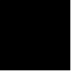 2K x 2K Dense matrix
stored in sparse format
Dense
Well Structured
(sorted by nonzeros/row)
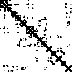 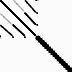 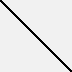 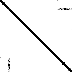 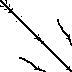 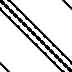 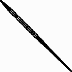 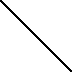 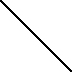 Protein
FEM /
Spheres
FEM /
Cantilever
Wind
Tunnel
FEM /
Harbor
QCD
FEM /
Ship
Economics
Epidemiology
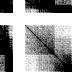 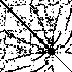 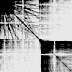 Poorly Structured
hodgepodge
FEM /
Accelerator
Circuit
webbase
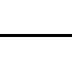 Extreme Aspect Ratio
(linear programming)
LP
47
SpMV Performance(simple parallelization)
Out-of-the box SpMV performance on a suite of 14 matrices
Scalability isn’t great
Is this performance good?
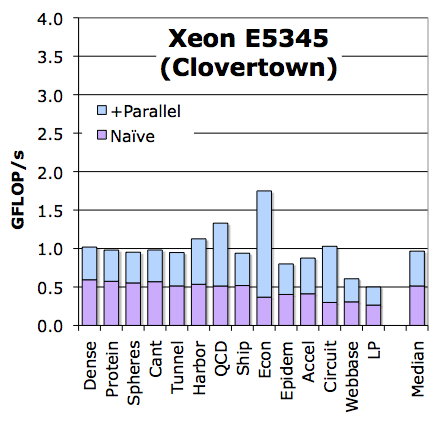 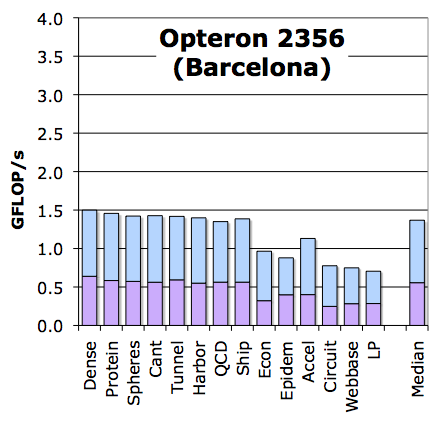 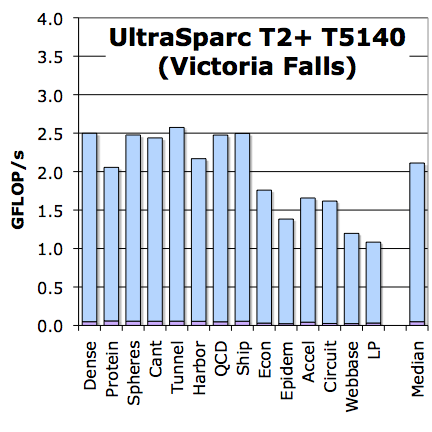 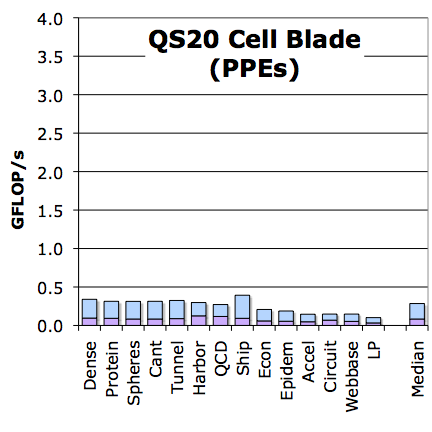 Naïve Pthreads
Naïve
48
[Speaker Notes: Looking at this, 
Could an undergrad tell me why scalability is poor?
Could an undergrad tell me how much further improvement is possible?]
Auto-tuned SpMV Performance(architecture specific optimizations)
Fully auto-tuned SpMV performance across the suite of matrices
Included SPE/local store optimized version
Why do some optimizations work better on some architectures?
Performance is better,
	but is performance good?
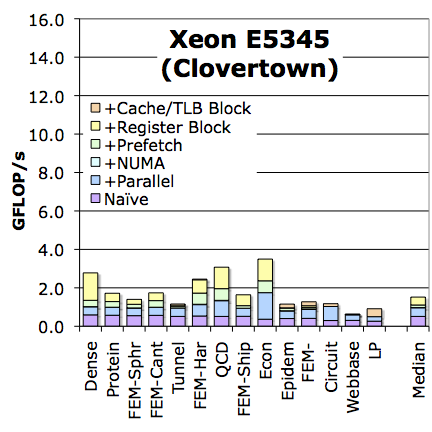 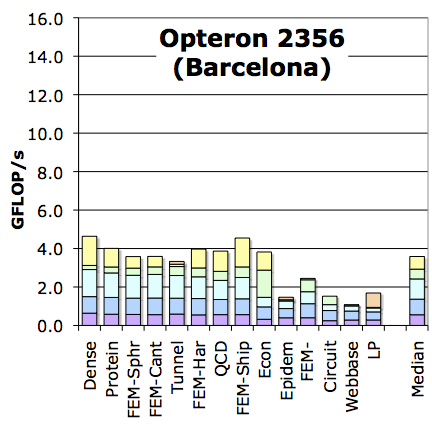 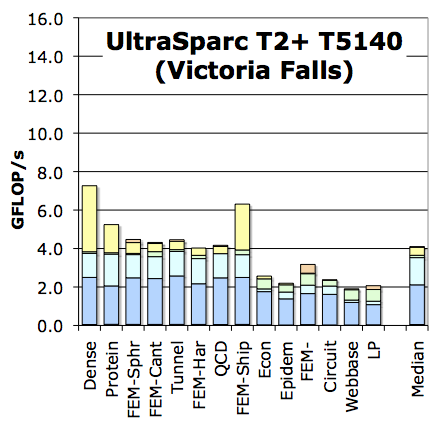 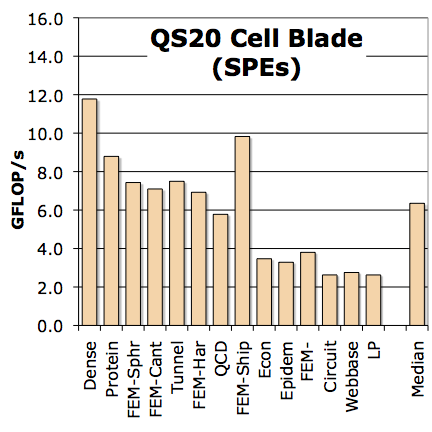 +Cache/LS/TLB Blocking
+Matrix Compression
+SW Prefetching
+NUMA/Affinity
Naïve Pthreads
Naïve
49
Auto-tuned SpMV Performance(architecture specific optimizations)
Fully auto-tuned SpMV performance across the suite of matrices
Included SPE/local store optimized version
Why do some optimizations work better on some architectures?
Performance is better,
	but is performance good?
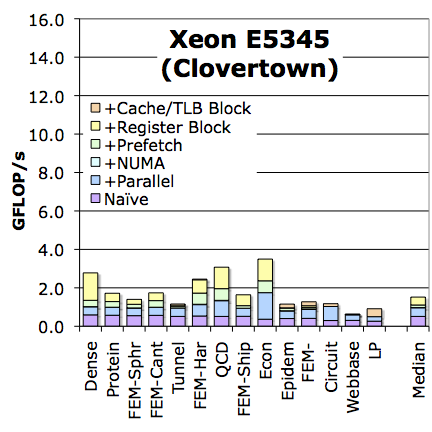 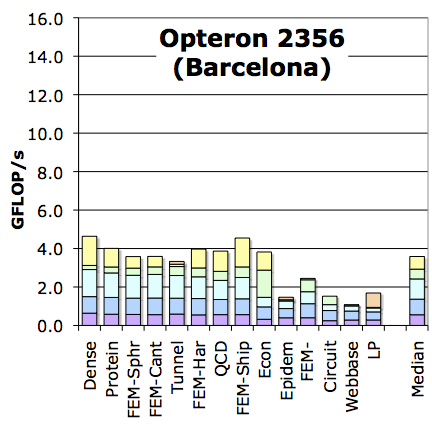 Auto-tuning resulted
 in better performance,

 but did it result in 
good performance?
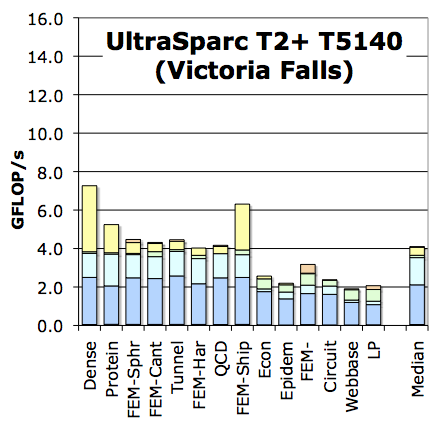 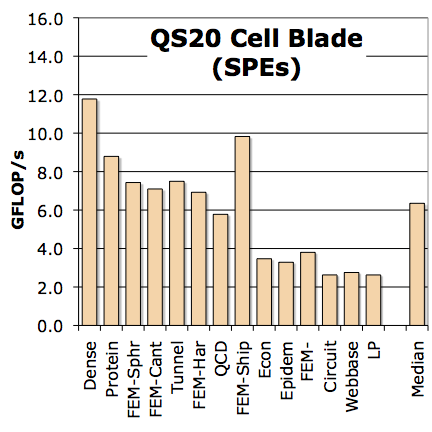 +Cache/LS/TLB Blocking
+Matrix Compression
+SW Prefetching
+NUMA/Affinity
Naïve Pthreads
Naïve
50
Roofline model for SpMV
Intel Xeon E5345
(Clovertown)
Opteron 2356
(Barcelona)
128
128
Double precision roofline models
FMA is inherent in SpMV (place at bottom)
peak DP
peak DP
64
64
w/out SIMD
w/out SIMD
32
32
16
16
attainable Gflop/s
attainable Gflop/s
w/out ILP
dataset dataset fits in snoop filter
8
w/out ILP
8
mul/add imbalance
4
4
mul/add imbalance
w/out SW prefetch
w/out NUMA
2
2
1
1
1/16
1/8
1/4
1/2
1
2
4
8
1/16
1/8
1/4
1/2
1
2
4
8
flop:DRAM byte ratio
flop:DRAM byte ratio
Sun T2+ T5140
(Victoria Falls)
IBM QS20
Cell Blade
128
128
64
64
peak DP
32
32
peak DP
w/out SIMD
16
16
attainable Gflop/s
attainable Gflop/s
25% FP
unaligned DMA
w/out SW prefetch
w/out ILP
8
8
w/out NUMA
w/out NUMA
12% FP
4
4
w/out FMA
2
2
1
1
1/16
1/8
1/4
1/2
1
2
4
8
1/16
1/8
1/4
1/2
1
2
4
8
51
flop:DRAM byte ratio
flop:DRAM byte ratio
Roofline model for SpMV(overlay arithmetic intensity)
Intel Xeon E5345
(Clovertown)
Opteron 2356
(Barcelona)
128
128
Two unit stride streams
Inherent FMA
No ILP
No DLP
FP is 12-25%
Naïve compulsory flop:byte < 0.166
peak DP
peak DP
64
64
w/out SIMD
w/out SIMD
32
32
16
16
attainable Gflop/s
attainable Gflop/s
w/out ILP
dataset dataset fits in snoop filter
8
w/out ILP
8
mul/add imbalance
4
4
mul/add imbalance
w/out SW prefetch
w/out NUMA
2
2
1
1
1/16
1/8
1/4
1/2
1
2
4
8
1/16
1/8
1/4
1/2
1
2
4
8
flop:DRAM byte ratio
flop:DRAM byte ratio
Sun T2+ T5140
(Victoria Falls)
IBM QS20
Cell Blade
128
128
No naïve Cell
implementation
64
64
peak DP
32
32
peak DP
w/out SIMD
16
16
attainable Gflop/s
attainable Gflop/s
25% FP
unaligned DMA
w/out SW prefetch
w/out ILP
8
8
w/out NUMA
w/out NUMA
12% FP
4
4
w/out FMA
2
2
1
1
1/16
1/8
1/4
1/2
1
2
4
8
1/16
1/8
1/4
1/2
1
2
4
8
52
flop:DRAM byte ratio
flop:DRAM byte ratio
Roofline model for SpMV(out-of-the-box parallel)
Intel Xeon E5345
(Clovertown)
Opteron 2356
(Barcelona)
128
128
Two unit stride streams
Inherent FMA
No ILP
No DLP
FP is 12-25%
Naïve compulsory flop:byte < 0.166
For simplicity: dense matrix in sparse format
peak DP
peak DP
64
64
w/out SIMD
w/out SIMD
32
32
16
16
attainable Gflop/s
attainable Gflop/s
w/out ILP
dataset dataset fits in snoop filter
8
w/out ILP
8
mul/add imbalance
4
4
mul/add imbalance
w/out SW prefetch
w/out NUMA
2
2
1
1
1/16
1/8
1/4
1/2
1
2
4
8
1/16
1/8
1/4
1/2
1
2
4
8
flop:DRAM byte ratio
flop:DRAM byte ratio
Sun T2+ T5140
(Victoria Falls)
IBM QS20
Cell Blade
128
128
No naïve Cell
implementation
64
64
peak DP
32
32
peak DP
w/out SIMD
16
16
attainable Gflop/s
attainable Gflop/s
25% FP
unaligned DMA
w/out SW prefetch
w/out ILP
8
8
w/out NUMA
w/out NUMA
12% FP
4
4
w/out FMA
2
2
1
1
1/16
1/8
1/4
1/2
1
2
4
8
1/16
1/8
1/4
1/2
1
2
4
8
53
flop:DRAM byte ratio
flop:DRAM byte ratio
Roofline model for SpMV(NUMA & SW prefetch)
Intel Xeon E5345
(Clovertown)
Opteron 2356
(Barcelona)
128
128
compulsory flop:byte ~ 0.166
utilize all memory channels
peak DP
peak DP
64
64
w/out SIMD
w/out SIMD
32
32
16
16
attainable Gflop/s
attainable Gflop/s
w/out ILP
dataset dataset fits in snoop filter
8
w/out ILP
8
mul/add imbalance
4
4
mul/add imbalance
w/out SW prefetch
w/out NUMA
2
2
1
1
1/16
1/8
1/4
1/2
1
2
4
8
1/16
1/8
1/4
1/2
1
2
4
8
flop:DRAM byte ratio
flop:DRAM byte ratio
Sun T2+ T5140
(Victoria Falls)
IBM QS20
Cell Blade
128
128
No naïve Cell
implementation
64
64
peak DP
32
32
peak DP
w/out SIMD
16
16
attainable Gflop/s
attainable Gflop/s
25% FP
unaligned DMA
w/out SW prefetch
w/out ILP
8
8
w/out NUMA
w/out NUMA
12% FP
4
4
w/out FMA
2
2
1
1
1/16
1/8
1/4
1/2
1
2
4
8
1/16
1/8
1/4
1/2
1
2
4
8
54
flop:DRAM byte ratio
flop:DRAM byte ratio
Roofline model for SpMV(matrix compression)
Intel Xeon E5345
(Clovertown)
Opteron 2356
(Barcelona)
128
128
Inherent FMA
Register blocking improves ILP, DLP, flop:byte ratio, and FP% of instructions
peak DP
peak DP
64
64
w/out SIMD
w/out SIMD
32
32
16
16
attainable Gflop/s
attainable Gflop/s
w/out ILP
dataset dataset fits in snoop filter
8
w/out ILP
8
mul/add imbalance
4
4
mul/add imbalance
w/out SW prefetch
w/out NUMA
2
2
1
1
1/16
1/8
1/4
1/2
1
2
4
8
1/16
1/8
1/4
1/2
1
2
4
8
flop:DRAM byte ratio
flop:DRAM byte ratio
Sun T2+ T5140
(Victoria Falls)
IBM QS20
Cell Blade
128
128
64
64
peak DP
32
32
peak DP
w/out SIMD
16
16
attainable Gflop/s
attainable Gflop/s
25% FP
unaligned DMA
w/out SW prefetch
w/out ILP
8
8
w/out NUMA
w/out NUMA
12% FP
4
4
w/out FMA
2
2
1
1
1/16
1/8
1/4
1/2
1
2
4
8
1/16
1/8
1/4
1/2
1
2
4
8
55
flop:DRAM byte ratio
flop:DRAM byte ratio
Roofline model for SpMV(matrix compression)
Intel Xeon E5345
(Clovertown)
Opteron 2356
(Barcelona)
128
128
Inherent FMA
Register blocking improves ILP, DLP, flop:byte ratio, and FP% of instructions
peak DP
peak DP
64
64
w/out SIMD
w/out SIMD
32
32
16
16
attainable Gflop/s
attainable Gflop/s
w/out ILP
8
w/out ILP
8
mul/add imbalance
4
4
dataset fits in snoop filter
mul/add imbalance
w/out SW prefetch
w/out NUMA
2
2
All machines are on the
bandwidth roofline !
1
1
1/16
1/8
1/4
1/2
1
2
4
8
1/16
1/8
1/4
1/2
1
2
4
8
flop:DRAM byte ratio
flop:DRAM byte ratio
Sun T2+ T5140
(Victoria Falls)
IBM QS20
Cell Blade
128
128
64
64
peak DP
32
32
peak DP
w/out SIMD
16
16
attainable Gflop/s
attainable Gflop/s
25% FP
unaligned DMA
w/out SW prefetch
w/out ILP
8
8
w/out NUMA
w/out NUMA
12% FP
4
4
w/out FMA
2
2
1
1
1/16
1/8
1/4
1/2
1
2
4
8
1/16
1/8
1/4
1/2
1
2
4
8
56
flop:DRAM byte ratio
flop:DRAM byte ratio
Example #2: Auto-tuning Lattice-Boltzmann Magneto-Hydrodynamics (LBMHD)
Samuel Williams, Jonathan Carter, Leonid Oliker, John Shalf, Katherine Yelick, "Lattice Boltzmann Simulation Optimization on Leading Multicore Platforms", International Parallel & Distributed Processing Symposium (IPDPS), 2008. 

Best Paper, Application Track
57
25
LBMHD
12
0
23
12
4
25
26
15
15
14
6
2
22
14
8
23
18
18
21
26
24
21
10
9
20
20
22
13
1
13
11
5
24
17
17
16
7
3
16
19
19
+Z
+Z
+Z
+Y
+Y
+Y
+X
+X
+X
macroscopic variables
momentum distribution
magnetic distribution
Plasma turbulence simulation via Lattice Boltzmann Method
Two distributions:
momentum distribution (27 scalar components)
magnetic distribution (15 vector components)
Three macroscopic quantities:
Density
Momentum (vector)
Magnetic Field (vector)
Arithmetic Intensity:
Must read 73 doubles, and update 79 doubles per lattice update (1216 bytes)
Requires about 1300 floating point operations per lattice update
Just over 1.0 flops/byte (ideal)
Out-of-the-box,
	no unit stride memory
	access patterns
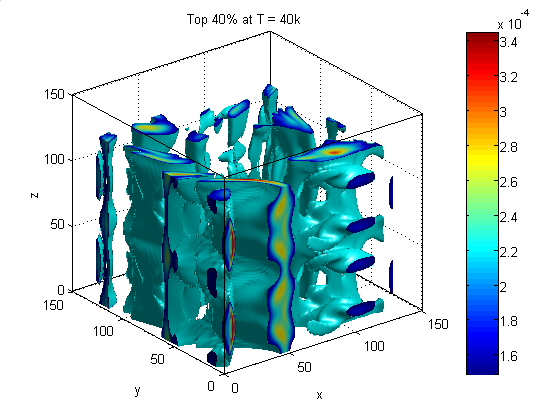 58
Initial LBMHD Performance
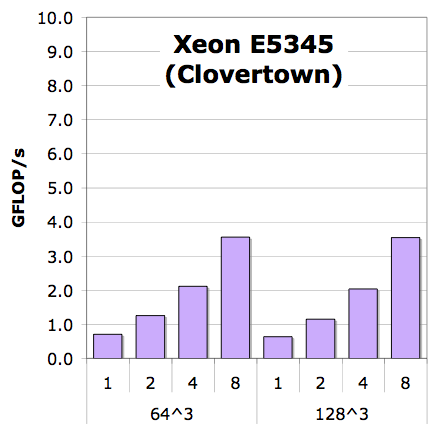 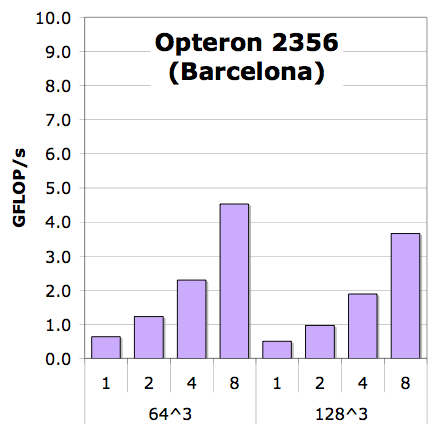 Generally, scalability looks good
but is performance good?
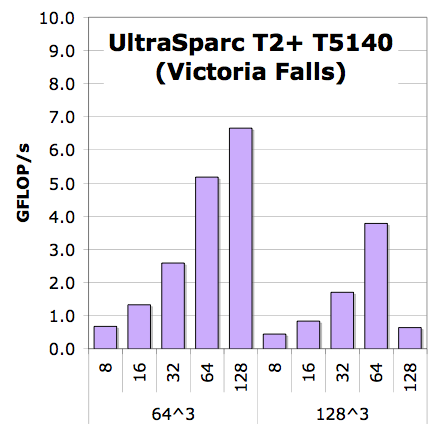 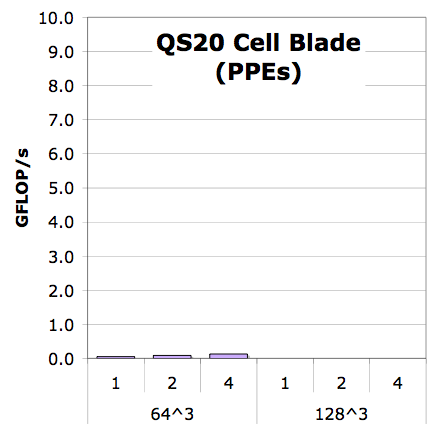 Naïve+NUMA
59
*collision() only
[Speaker Notes: PPE performance is abysmal]
Auto-tuned LBMHD Performance(architecture specific optimizations)
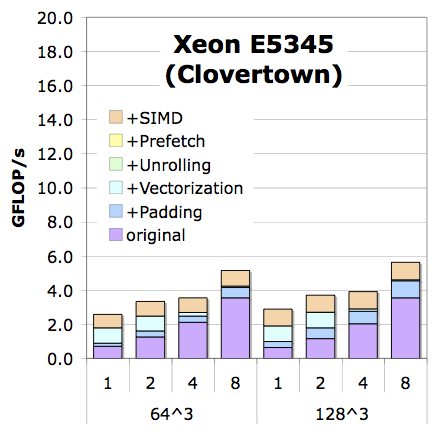 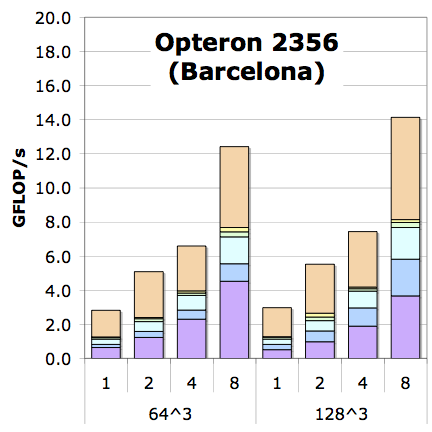 Auto-tuning avoids cache conflict and TLB capacity misses
Additionally, it exploits SIMD where the compiler doesn’t
Include a SPE/Local Store optimized version
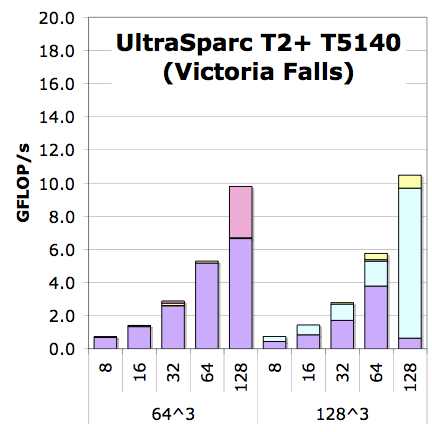 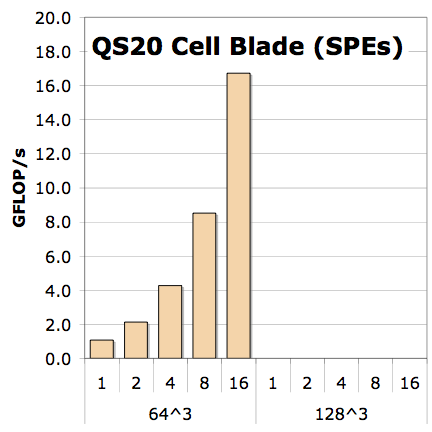 +small pages
+Explicit SIMDization
+SW Prefetching
+Unrolling
+Vectorization
+Padding
Naïve+NUMA
60
*collision() only
Roofline model for LBMHD
Intel Xeon E5345
(Clovertown)
Opteron 2356
(Barcelona)
128
128
Far more adds than multiplies (imbalance)
Huge data sets
peak DP
peak DP
64
64
mul/add imbalance
mul/add imbalance
32
32
w/out SIMD
w/out SIMD
16
16
attainable Gflop/s
attainable Gflop/s
dataset fits in snoop filter
8
8
w/out ILP
4
4
w/out ILP
w/out SW prefetch
w/out NUMA
2
2
1
1
1/16
1/8
1/4
1/2
1
2
4
8
1/16
1/8
1/4
1/2
1
2
4
8
flop:DRAM byte ratio
flop:DRAM byte ratio
Sun T2+ T5140
(Victoria Falls)
IBM QS20
Cell Blade
128
128
64
64
peak DP
32
32
peak DP
w/out FMA
16
16
attainable Gflop/s
attainable Gflop/s
25% FP
unaligned DMA
w/out SW prefetch
w/out ILP
8
8
w/out NUMA
w/out NUMA
12% FP
4
4
w/out SIMD
2
2
1
1
1/16
1/8
1/4
1/2
1
2
4
8
1/16
1/8
1/4
1/2
1
2
4
8
61
flop:DRAM byte ratio
flop:DRAM byte ratio
Roofline model for LBMHD(overlay arithmetic intensity)
Intel Xeon E5345
(Clovertown)
Opteron 2356
(Barcelona)
128
128
Far more adds than multiplies (imbalance) 
Essentially random access to memory
Flop:byte ratio ~0.7
NUMA allocation/access
Little ILP
No DLP
High conflict misses
peak DP
peak DP
64
64
mul/add imbalance
mul/add imbalance
32
32
w/out SIMD
w/out SIMD
16
16
attainable Gflop/s
attainable Gflop/s
dataset fits in snoop filter
8
8
w/out ILP
4
4
w/out ILP
w/out SW prefetch
w/out NUMA
2
2
1
1
1/16
1/8
1/4
1/2
1
2
4
8
1/16
1/8
1/4
1/2
1
2
4
8
flop:DRAM byte ratio
flop:DRAM byte ratio
Sun T2+ T5140
(Victoria Falls)
IBM QS20
Cell Blade
128
128
No naïve Cell
implementation
64
64
peak DP
32
32
peak DP
w/out FMA
16
16
attainable Gflop/s
attainable Gflop/s
25% FP
unaligned DMA
w/out SW prefetch
w/out ILP
8
8
w/out NUMA
w/out NUMA
12% FP
4
4
w/out SIMD
2
2
1
1
1/16
1/8
1/4
1/2
1
2
4
8
1/16
1/8
1/4
1/2
1
2
4
8
62
flop:DRAM byte ratio
flop:DRAM byte ratio
Roofline model for LBMHD(out-of-the-box parallel performance)
Intel Xeon E5345
(Clovertown)
Opteron 2356
(Barcelona)
128
128
Far more adds than multiplies (imbalance) 
Essentially random access to memory
Flop:byte ratio ~0.7
NUMA allocation/access
Little ILP
No DLP
High conflict misses

Peak VF performance with 64 threads (out of 128) - high conflict misses
peak DP
peak DP
64
64
mul/add imbalance
mul/add imbalance
32
32
w/out SIMD
w/out SIMD
16
16
attainable Gflop/s
attainable Gflop/s
dataset fits in snoop filter
8
8
w/out ILP
4
4
w/out ILP
w/out SW prefetch
w/out NUMA
2
2
1
1
1/16
1/8
1/4
1/2
1
2
4
8
1/16
1/8
1/4
1/2
1
2
4
8
flop:DRAM byte ratio
flop:DRAM byte ratio
Sun T2+ T5140
(Victoria Falls)
IBM QS20
Cell Blade
128
128
No naïve Cell
implementation
64
64
peak DP
32
32
peak DP
w/out FMA
16
16
attainable Gflop/s
attainable Gflop/s
25% FP
unaligned DMA
w/out SW prefetch
w/out ILP
8
8
w/out NUMA
w/out NUMA
12% FP
4
4
w/out SIMD
2
2
1
1
1/16
1/8
1/4
1/2
1
2
4
8
1/16
1/8
1/4
1/2
1
2
4
8
63
flop:DRAM byte ratio
flop:DRAM byte ratio
Roofline model for LBMHD(Padding, Vectorization, Unrolling, Reordering, …)
Intel Xeon E5345
(Clovertown)
Opteron 2356
(Barcelona)
128
128
Vectorize the code to eliminate TLB capacity misses
Ensures unit stride access (bottom bandwidth ceiling)
Tune for optimal VL
Clovertown pinned to lower BW ceiling
peak DP
peak DP
64
64
mul/add imbalance
mul/add imbalance
32
32
w/out SIMD
w/out SIMD
16
16
attainable Gflop/s
attainable Gflop/s
dataset fits in snoop filter
8
8
w/out ILP
4
4
w/out ILP
w/out SW prefetch
w/out NUMA
2
2
1
1
1/16
1/8
1/4
1/2
1
2
4
8
1/16
1/8
1/4
1/2
1
2
4
8
flop:DRAM byte ratio
flop:DRAM byte ratio
Sun T2+ T5140
(Victoria Falls)
IBM QS20
Cell Blade
128
128
No naïve Cell
implementation
64
64
peak DP
32
32
peak DP
w/out FMA
16
16
attainable Gflop/s
attainable Gflop/s
25% FP
unaligned DMA
w/out SW prefetch
w/out ILP
8
8
w/out NUMA
w/out NUMA
12% FP
4
4
w/out SIMD
2
2
1
1
1/16
1/8
1/4
1/2
1
2
4
8
1/16
1/8
1/4
1/2
1
2
4
8
64
flop:DRAM byte ratio
flop:DRAM byte ratio
Roofline model for LBMHD(SIMDization + cache bypass)
Intel Xeon E5345
(Clovertown)
Opteron 2356
(Barcelona)
128
128
Make SIMDization explicit
Technically, this swaps ILP and SIMD ceilings
Use cache bypass instruction: movntpd
Increases flop:byte ratio to ~1.0 on x86/Cell
peak DP
peak DP
64
64
mul/add imbalance
mul/add imbalance
32
32
16
16
attainable Gflop/s
attainable Gflop/s
w/out ILP
dataset fits in snoop filter
8
w/out ILP
8
w/out SIMD
4
4
w/out SIMD
w/out SW prefetch
w/out NUMA
2
2
1
1
1/16
1/8
1/4
1/2
1
2
4
8
1/16
1/8
1/4
1/2
1
2
4
8
flop:DRAM byte ratio
flop:DRAM byte ratio
Sun T2+ T5140
(Victoria Falls)
IBM QS20
Cell Blade
128
128
64
64
peak DP
32
32
peak DP
w/out FMA
16
16
attainable Gflop/s
attainable Gflop/s
25% FP
unaligned DMA
w/out SW prefetch
w/out ILP
8
8
w/out NUMA
w/out NUMA
12% FP
4
4
w/out SIMD
2
2
1
1
1/16
1/8
1/4
1/2
1
2
4
8
1/16
1/8
1/4
1/2
1
2
4
8
65
flop:DRAM byte ratio
flop:DRAM byte ratio
Roofline model for LBMHD(SIMDization + cache bypass)
Intel Xeon E5345
(Clovertown)
Opteron 2356
(Barcelona)
128
128
Make SIMDization explicit
Technically, this swaps ILP and SIMD ceilings
Use cache bypass instruction: movntpd
Increases flop:byte ratio to ~1.0 on x86/Cell
peak DP
peak DP
64
64
mul/add imbalance
mul/add imbalance
32
32
w/out SIMD
w/out SIMD
16
16
attainable Gflop/s
attainable Gflop/s
8
8
w/out ILP
4
4
dataset fits in snoop filter
w/out ILP
w/out SW prefetch
w/out NUMA
3 out of 4 machines
hit the Roofline
2
2
1
1
1/16
1/8
1/4
1/2
1
2
4
8
1/16
1/8
1/4
1/2
1
2
4
8
flop:DRAM byte ratio
flop:DRAM byte ratio
Sun T2+ T5140
(Victoria Falls)
IBM QS20
Cell Blade
128
128
64
64
peak DP
32
32
peak DP
w/out FMA
16
16
attainable Gflop/s
attainable Gflop/s
25% FP
unaligned DMA
w/out SW prefetch
w/out ILP
8
8
w/out NUMA
w/out NUMA
12% FP
4
4
w/out SIMD
2
2
1
1
1/16
1/8
1/4
1/2
1
2
4
8
1/16
1/8
1/4
1/2
1
2
4
8
66
flop:DRAM byte ratio
flop:DRAM byte ratio
Conclusions
67
Summary
The Roofline model is a visually intuitive figure for kernel analysis and optimization
We believe undergraduates will find it useful in assessing performance and scalability limitations

It is easily extended to other architectural paradigms
We believe it is easily extendable to other metrics:
performance (sort, graphics, crypto…) 
bandwidth (L2, PCIe, …)

We believe that a performance counters could be used to generate a runtime-specific roofline that would greatly aide the optimization
68
Suggestion…
As architectures are presented over the next two days, we invite you to create a roofline model for each.
Estimate the ceilings.

Then contemplate performance and productivity among them
69
Acknowledgements
Research supported by:
Microsoft and Intel funding (Award #20080469)
DOE Office of Science under contract number DE-AC02-05CH11231
NSF contract CNS-0325873
Sun Microsystems - Niagara2 / Victoria Falls machines
AMD - access to Quad-core Opteron (barcelona) access
Forschungszentrum Jülich - access to QS20 Cell blades 
IBM - virtual loaner program to QS20 Cell blades
70
Questions ?
Samuel Williams, Leonid Oliker, Richard Vuduc, John Shalf, Katherine Yelick, James Demmel, "Optimization of Sparse Matrix-Vector Multiplication on Emerging Multicore Platforms", Supercomputing (SC), 2007. 

Samuel Williams, Jonathan Carter, Leonid Oliker, John Shalf, Katherine Yelick, "Lattice Boltzmann Simulation Optimization on Leading Multicore Platforms", International Parallel & Distributed Processing Symposium (IPDPS), 2008. 
Best Paper, Application Track

Kaushik Datta, Mark Murphy, Vasily Volkov, Samuel Williams, Jonathan Carter, Leonid Oliker, David Patterson, John Shalf, Katherine Yelick, “Stencil Computation Optimization and Autotuning on State-of-the-Art Multicore Architecture”, Supercomputing (SC) (to appear), 2008.
71